Productivity, Free Enterprise, and The Role of The U.S. Government
Productivity
The value of a particular product compared to the amount of labor needed to make it.

Efficiency
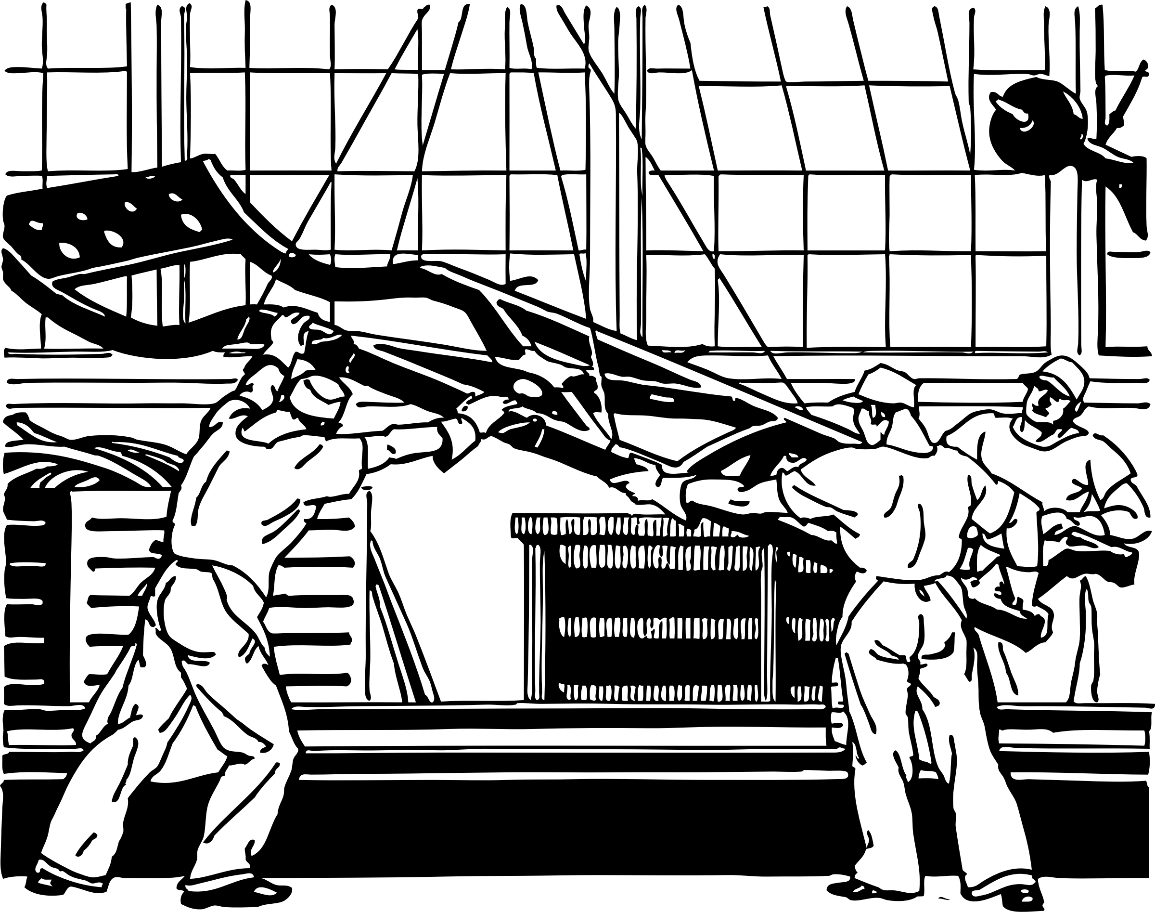 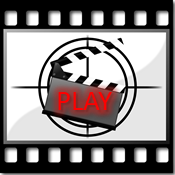 [Speaker Notes: Film, 100 Years of the Moving Assembly Line in 100 Seconds: https://www.youtube.com/watch?v=AgL1ZL_sh08
Ask students how the assembly line has increased productivity.]
Macro Vs. Micro
Macroeconomics—Studies economies as a whole; looks at the big picture



Microeconomics—Studies economic behavior of individuals
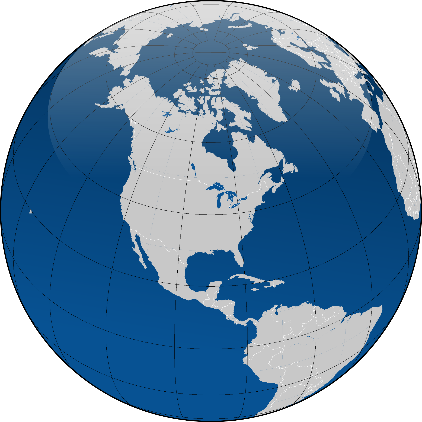 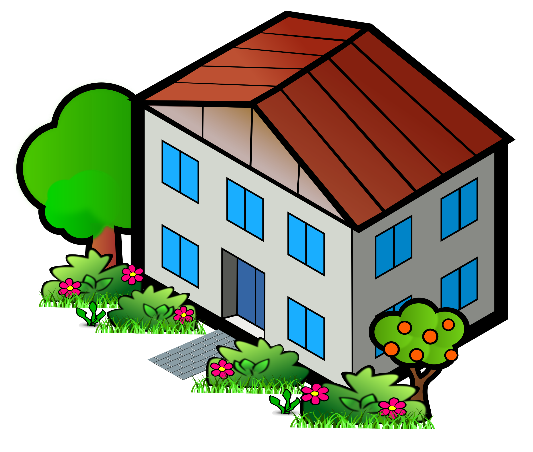 The Business Cycle
Macroeconomics

A period of expansion followed by contraction
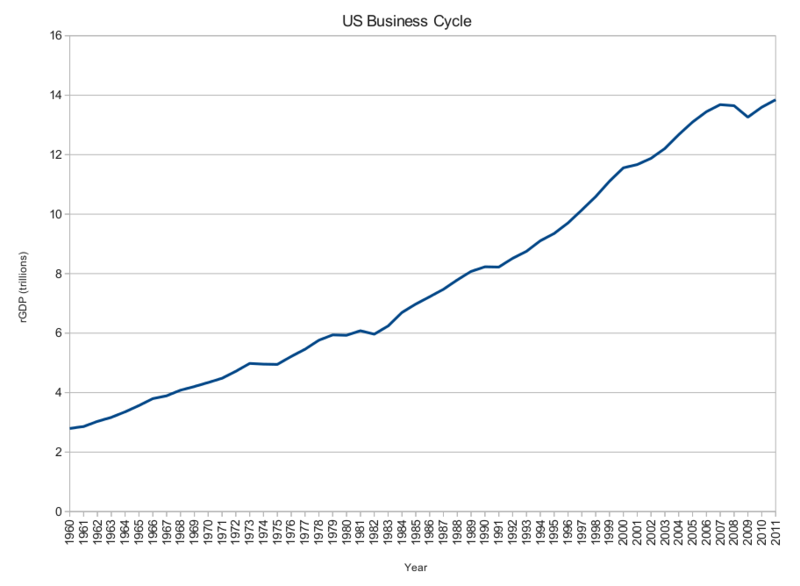 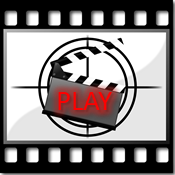 [Speaker Notes: Film, The Business Cycle (Economic Expansions and Contractions) Explained in One Minute: https://www.youtube.com/watch?v=VwRJzVEUclA
Image, Creative Commons: https://commons.wikimedia.org/wiki/File:Business.cycle.us.png]
GDP
Gross Domestic Product— “The monetary value of all the finished goods and services produced within a country's borders in a specific time period.”

GDP Per Capita—A nation’s GDP divided by the number of people in that nation.
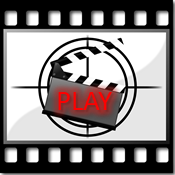 [Speaker Notes: Definition from https://www.investopedia.com/terms/g/gdp.asp
Film, Gross domestic product (GDP) Comparison: https://www.youtube.com/watch?v=P46pUs5kWj8]
Role of Government in a Free Market
Create policies to encourage stability through the ups and downs of the business cycle

The government has goals to help achieve this.
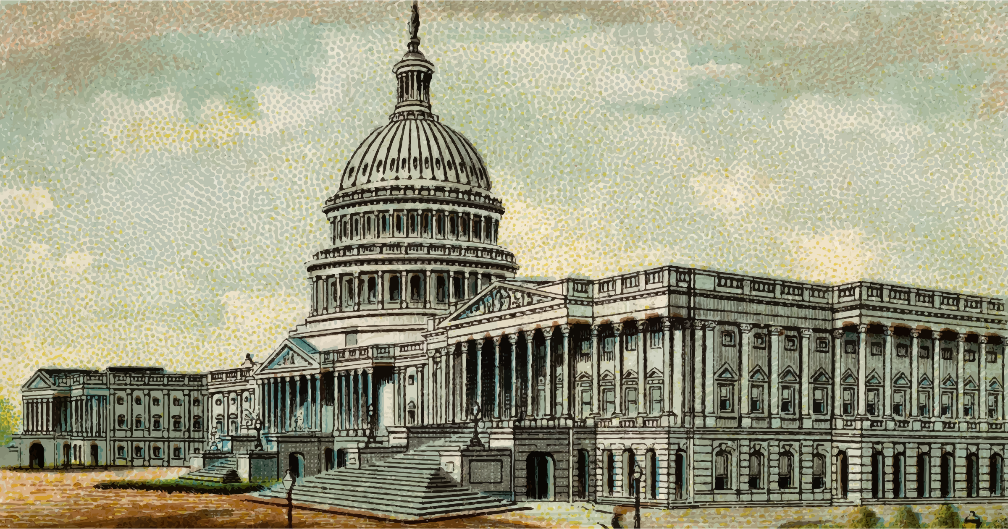 Goals: Employment
Everyone who can work has a job.

There will always be Unemployment—seeking jobs, between jobs, disability

According to the Federal Reserve, a desirable unemployment rate is between 4.5% and 5%.
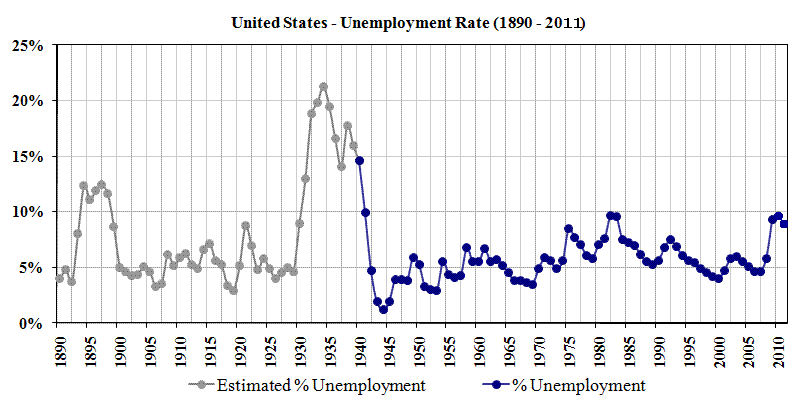 [Speaker Notes: The image animates, so it does not block text in present mode.
Source: https://www.thebalance.com/natural-rate-of-unemployment-definition-and-trends-3305950
Image, in Public Domain: https://commons.wikimedia.org/wiki/File:US_Unemployment_1890-2011.gif]
Goals: Growth
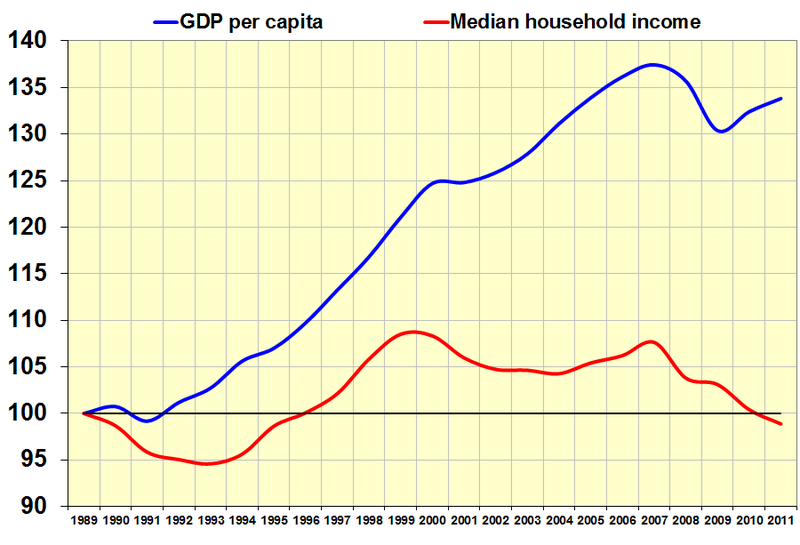 The economy must grow for people to increase their standard of living.

Standard of Living—level of economic prosperity

GDP is an indicator of growth.
[Speaker Notes: The image animates, so it does not block text in present mode.
Image in Public Domain: https://commons.wikimedia.org/wiki/File:Gdp_versus_household_income.png]
Goals: Stability
Avoid drastic price shifts

Drastic changes=loss of consumer confidence

Health of financial institutions=regulate banks

Adjusting interest rates
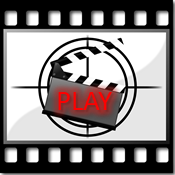 [Speaker Notes: Film, Public sector: Economic stability: https://www.youtube.com/watch?v=dXYbaMg9OMA]
Technology
Technology is the process of production.

Technological innovation increases productivity, which increases a nation’s GPD.
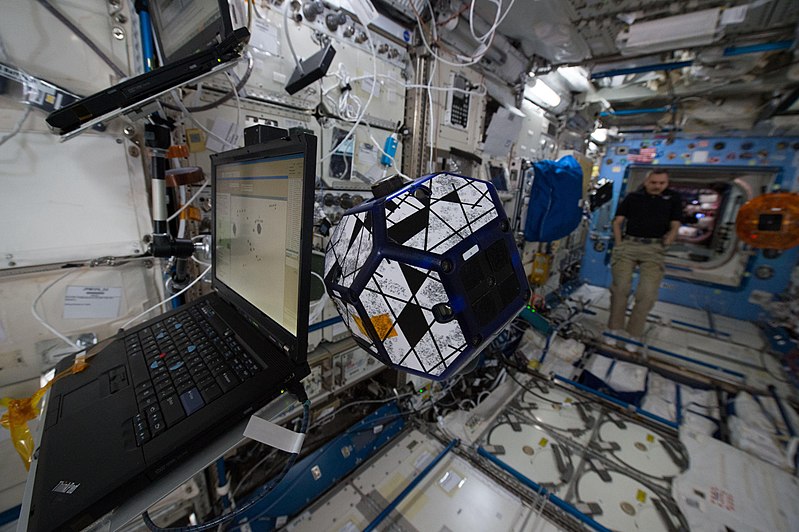 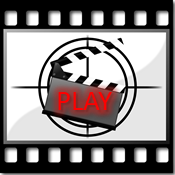 [Speaker Notes: Image, in the Public Domain from NASA (The Finals of the Zero Robotics competition aboard the ISS: Photographic documentation taken during the execution of the Synchronized Position Hold, Engage, Reorient, Experimental Satellites (SPHERES) Zero Robotics Competition taken in the Japanese Experiment Module (JEM).): https://commons.wikimedia.org/wiki/File:Zero_Robotics_Finals_1.jpg
Film, This Collaborative Robot Works Alongside Humans to Increase Productivity: https://www.youtube.com/watch?v=T8Rs6CCBIZU]
Free Enterprise
The market controls productivity and distribution with minimal government interference

Labor is divided (specialization)

Everyone’s wants and needs are satisfied through self-interest
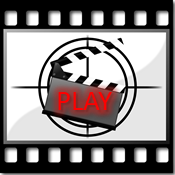 [Speaker Notes: Film, Free Enterprise: "Round and Round" 1939 General Motors, Stop Motion Animation: https://www.youtube.com/watch?v=jGqF7PFs-Y4
This is a fun vintage video that attempts to explain free enterprise.]
Principles of Free Enterprise
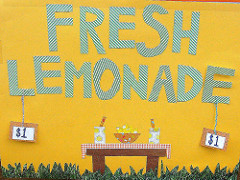 Profit Motive



The main goal is to make money.

Encourages efficiency and financial responsibility
[Speaker Notes: Image in Creative Commons by Amy Gizienski: https://www.flickr.com/photos/agizienski/3778965891]
Principles of Free Enterprise
Open Opportunity

Anyone can start a business (compete in the marketplace).

Enables economic mobility
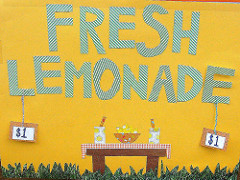 Principles of Free Enterprise
Economic Rights

Private Property—people can control their own property
Voluntary Exchange—people can decide what to buy and sell and at what prices
Free Contract—people have a say in what agreements they make
Legal Equality—people have the same legal rights
Competition—if businesses compete, consumers will have choices and prices will be reasonable
Role of Consumer
Consumer Sovereignty— “The power of consumers to determine what goods and services are produced.”

Consumers dictate what will be produced and at what cost through what they purchase
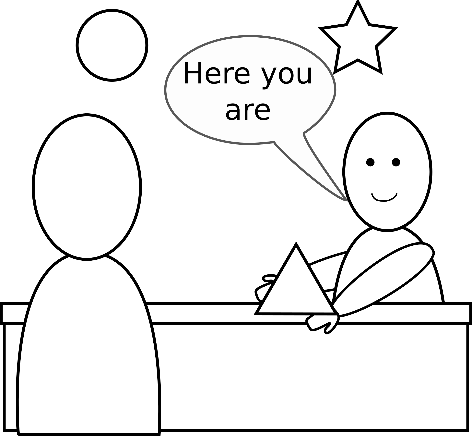 [Speaker Notes: Definition from http://www.businessdictionary.com/definition/consumer-sovereignty.html]
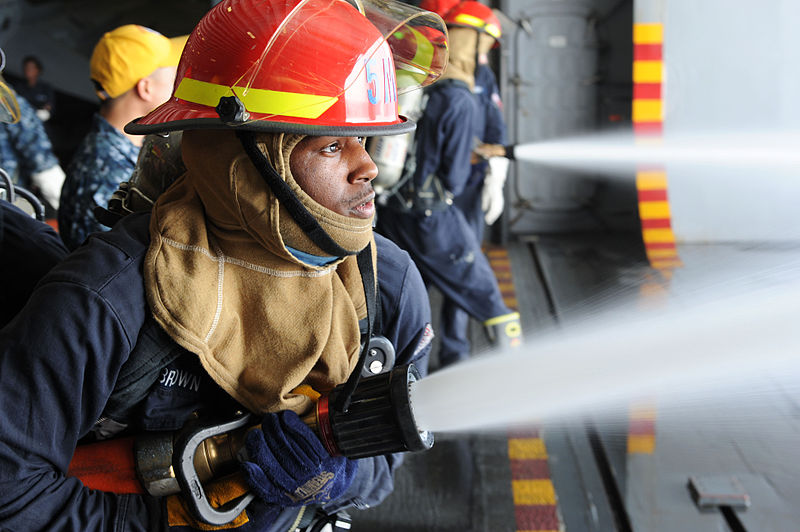 [Speaker Notes: Image: https://commons.wikimedia.org/wiki/File:US_Navy_120104-N-EK905-047_Electrician%27s_Mate_Fireman_Emmett_Brown_trains_as_number_one_nozzleman_during_a_general_quarters_drill_in_the_hangar_bay.jpg]
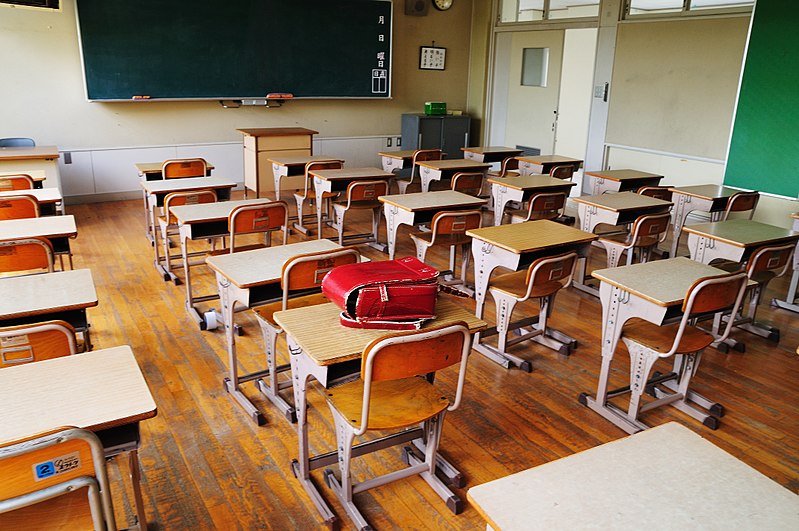 [Speaker Notes: Image: https://commons.wikimedia.org/wiki/File:Heiwa_elementary_school_18.jpg]
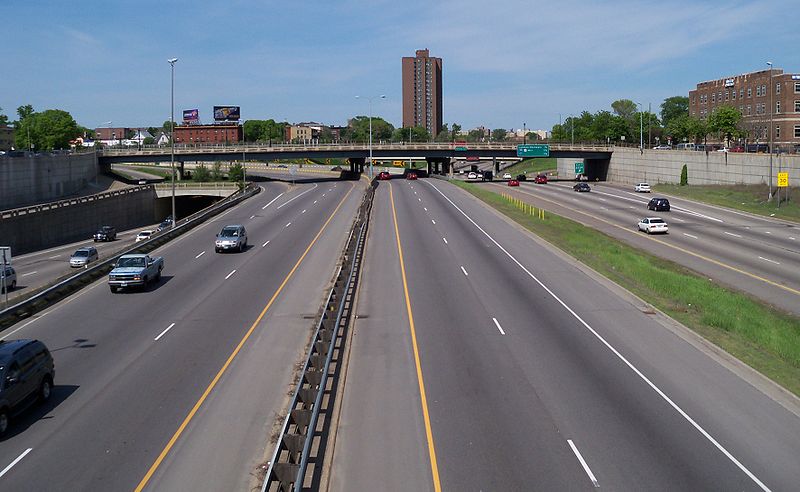 [Speaker Notes: Image: https://commons.wikimedia.org/wiki/File:Interstate_35W-Interstate_94_5.jpg]
Role of Government
Public Good—shared good or service that is
1. Non-rivalrous (doesn’t go away as it’s consumed)
2. Non-excludable (impossible or impractical to provide for one without providing for all)
3. Paid for with tax revenue
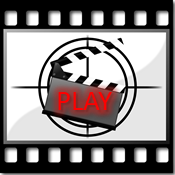 [Speaker Notes: Film, Private Sector vs. Public Sector: https://www.youtube.com/watch?v=Dcm4MaA8hfo]
Role of Government
Private Sector
Public Sector
Public Goods
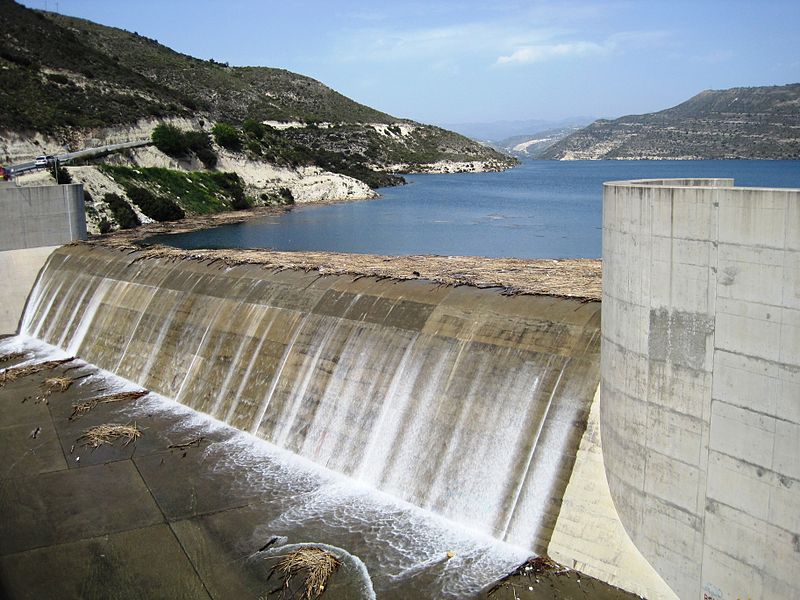 Infrastructure
National Defense
Education
Fire Fighters
Police Protection
Postal Service
Libraries
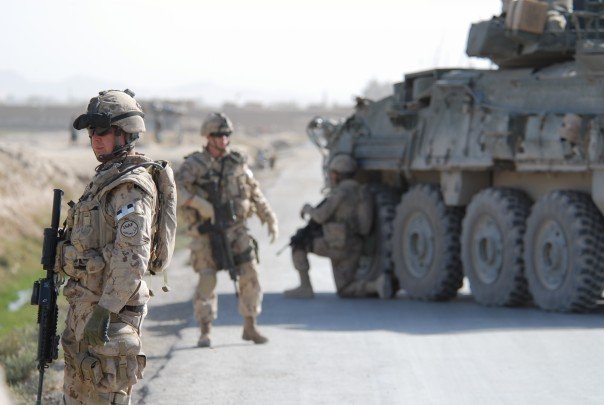 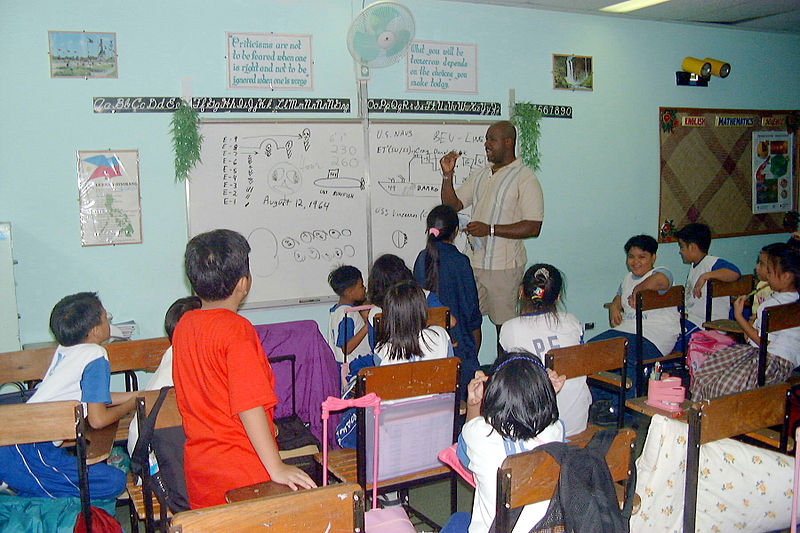 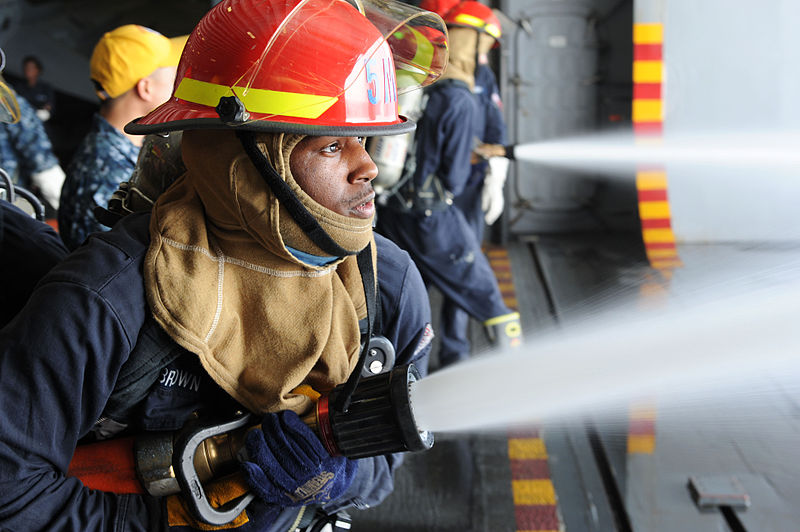 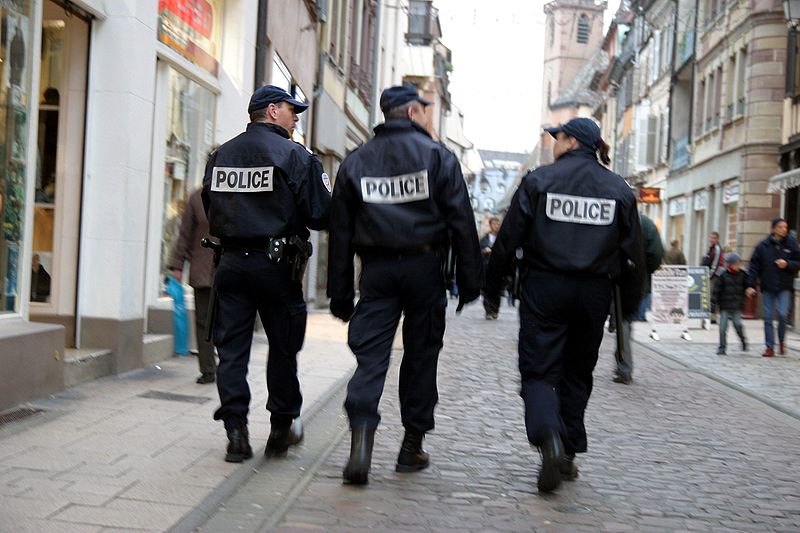 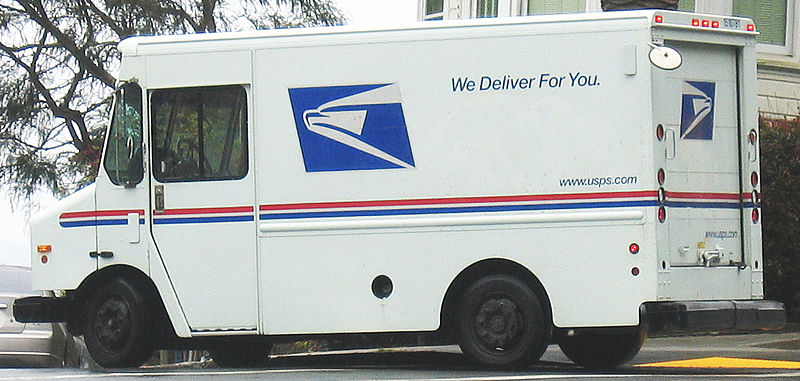 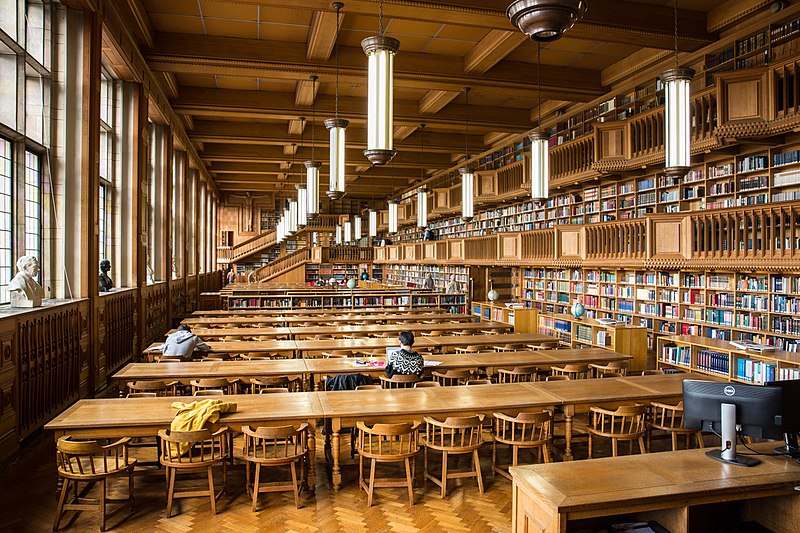 [Speaker Notes: Images in Public Domain: https://commons.wikimedia.org/wiki/File:Kouris_Dam_-_overflow_day_8_April_2012.jpg, By Spiegel898 (talk) (English Wikipedia) - Originally uploaded as File:GuardKandahar.jpg by Spiegel898 (talk) on English Wikipedia, Public Domain, https://commons.wikimedia.org/w/index.php?curid=5997547, https://commons.wikimedia.org/wiki/File:US_Navy_020719-N-3446M-008_Volunteer_meets_with_Philippine_children_at_a_Special_Education_Center_for_gifted_children.jpg, https://commons.wikimedia.org/wiki/File:United_States_Postal_Service_Truck.jpg
Images in Creative Commons: https://commons.wikimedia.org/wiki/File:Police-IMG_4105.jpg, https://commons.wikimedia.org/wiki/File:KU_Leuven_Library.jpg]
Market Failures
The market distributes a good inefficiently

Free Riders—a person benefits from a public good without paying for it

Externalities
Externalities
Cost or benefit of a good or service that goes to someone who did not produce or consume that good or service

Positive Externality—a benefit (e.g. you renovate a run-down house and your neighbors’ property value increases)
Negative Externality—a cost (e.g. your house is foreclosed on and your neighbors’ property value decreases)
Goals of Government
Increase positive externalities (e.g. education benefits all of society, not just students)

Decrease negative externalities (e.g. regulations to reduce greenhouse gasses factories emit into the atmosphere)
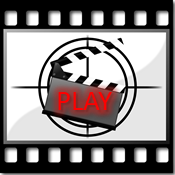 [Speaker Notes: Film, Joseph Stiglitz: The financial crisis was a market failure: https://www.youtube.com/watch?v=g_W9SsstO9Y]
Safety Nets
Services and assistance provided by the government to help those temporarily without income or who are at or below the poverty line
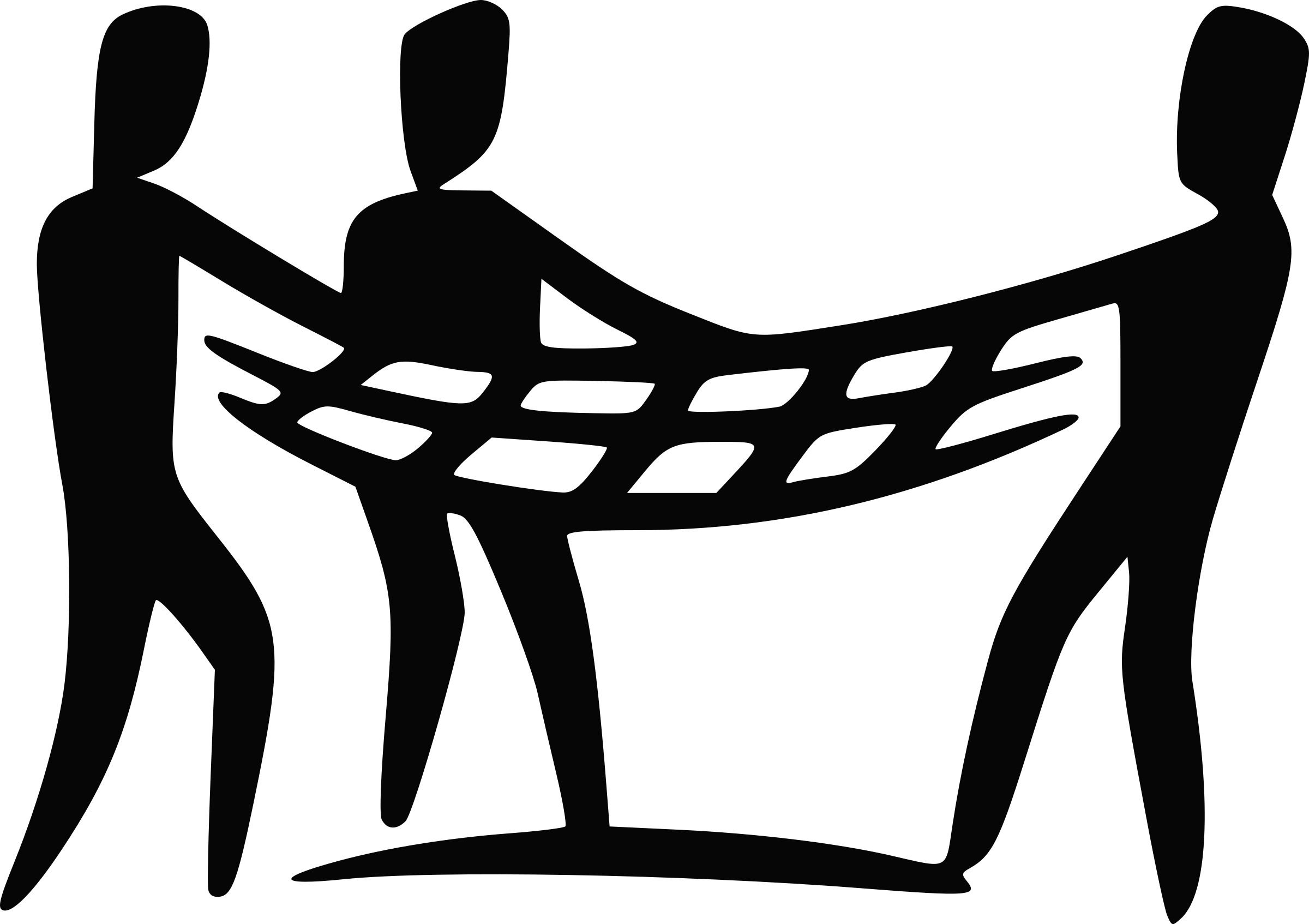 Poverty
Poverty Threshold—income level too low to support a household

Relative figure—the U.S. Census reports on and adjusts the level each year
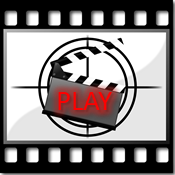 Show up to 3:23.
[Speaker Notes: Film, The Line: Poverty in America - Officially Licensed Version (show the first 3 min. and 23 sec. clip from the film): https://www.youtube.com/watch?v=rHyNBGIFYl8]
Redistribution
Taxes are directed into welfare programs to help those living in poverty

Welfare programs—government aid for the poor
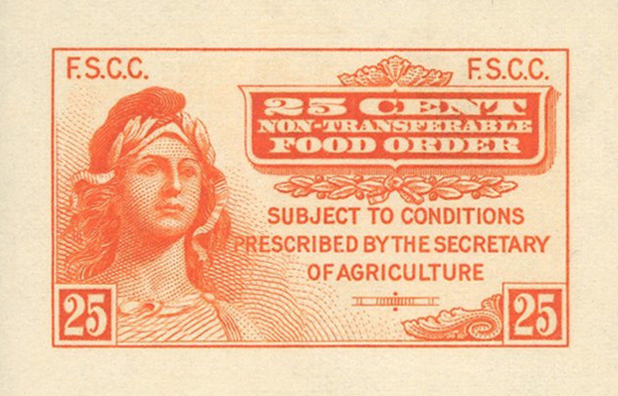 [Speaker Notes: Image in Public Domain (1939 Food Stamp): https://commons.wikimedia.org/wiki/File:Orange-US-Food-Stamp-1939.jpg]
Redistribution
Program
Possible Alternative
[Speaker Notes: TANF: https://www.acf.hhs.gov/ofa/programs/tanf
Medicaid: https://www.medicaid.gov/about-us/program-history/index.html
SNAP: https://www.fns.usda.gov/snap/supplemental-nutrition-assistance-program-snap]